Cap.1 Structura mecanismelor
Cuprins
1.1 Generalităţi. Definiţii
1.2 Cuple cinematice şi elemente
1.3 Lanţuri cinematice. Gradul de libertate al unui lanţ cinematic
1.4. Mecanismul. Gradul de mobilitate
1.5. Conexiuni. Grupe cinematice
1.1 Generalităţi. Definiţii
Mecanismele sunt părţi constitutive ale sistemelor de acţionare ale maşinilor şi aparatelor şi sunt utilizate pentru transmiterea şi transformarea mişcării de rotaţie/translaţie, respectiv a sistemului de forţe de la un element motor la un organ de lucru. 

De regulă, se urmăreşte transformarea mişcării continue a elementului de intrare într-o mişcare impusă a elementului de ieşire.
1.1 Generalităţi. Definiţii
Maşina este un ansamblu de mecanisme şi alte corpuri materiale conceputǎ în scopul realizǎrii unei acţiuni utile, care înlocuieşte o acţiune umanǎ. 
	 Maşinile realizeazǎ urmǎtoarele funcţiuni:
1. transformarea unei forme de energie în lucru mecanic sau invers; astfel, maşinile pot fi:
 	- maşini motoare
 	- generatoare
2. efectuarea unui lucru mecanic util
3. efectuarea unei operaţii programate (logice).
[Speaker Notes: Geräuscharmen Getriebe]
1.1 Generalităţi. Definiţii
Aparatul este un ansamblu de corpuri materiale şi mecanisme, care are ca scop culegerea selectivǎ a unor informaţii, prelucrarea şi redarea lor, sub o formǎ inteligibilǎ pentru observator/operator.

Mecanismul este o parte constitutivǎ a unei maşini sau a unui aparat, având rolul de transmitere şi transformare de mişcare şi forţǎ.

Mecanismul este un ansamblu de elemente şi cuple cinematice, care efectuează un set complet de funcţii cinematice.
MECANISMUL
ELEMENTE
CUPLE CINEMATICE
[Speaker Notes: Geräuscharmen Getriebe]
1.2 Cuple cinematice şi elemente
Elementul este o piesă sau un grup de piese (corpuri) care formează un ansamblu teoretic nedeformabil cu mişcări bine determinate, în raport cu alte entităţi similare.

Cupla cinematică este o legatură mobilǎ şi directǎ dintre două corpuri, care au zone de contact identice sau diferite.

Clasificarea cuplelor cinematice se poate realiza după:
	- gradul de libertate al cuplei cinematice;
	- forma zonei de contact;
	- tipul mişcării relative.
[Speaker Notes: Geräuscharmen Getriebe]
1.2 Cuple cinematice şi elemente
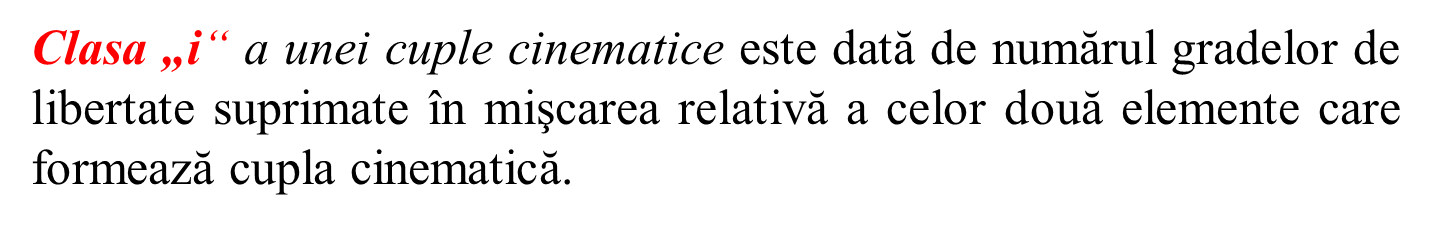 În concluzie avem:

 cuple cinematice de cl. I    	i=1, L=5, numǎrul acestor cuple se
					    noteazǎ cu c1
 cuple cinematice de cl. II    	i=2, L=4, numǎrul acestor cuple se
					    noteazǎ cu c2
 cuple cinematice de cl. III  	i=3, L=3, numǎrul acestor cuple se
					    noteazǎ cu c3
 cuple cinematice de cl. IV  	i=4, L=2, numǎrul acestor cuple se
					    noteazǎ cu c4
 cuple cinematice de cl. V    	i=5, L=1, numǎrul acestor cuple se
					    noteazǎ cu c5
[Speaker Notes: Geräuscharmen Getriebe]
1.2 Cuple cinematice şi elemente
[Speaker Notes: Geräuscharmen Getriebe]
1.2 Cuple cinematice şi elemente
[Speaker Notes: Geräuscharmen Getriebe]
1.2 Cuple cinematice şi elemente
[Speaker Notes: Geräuscharmen Getriebe]
1.2 Cuple cinematice şi elemente
Gradul de libertate L este definit ca fiind numărul parametrilor independenţi necesari pentru definirea univocă a poziţiei/mişcării unui element – corp în raport cu un sistem de referinţă exterior lui.
[Speaker Notes: Geräuscharmen Getriebe]
1.2 Cuple cinematice şi elemente
Gradul de libertate al unei cuple cinematice:
Clasa „i“ a unei cuple cinematice este dată de numărul gradelor de libertate suprimate în mişcarea relativă a celor două elemente care formează cupla cinematică.
[Speaker Notes: Geräuscharmen Getriebe]
1.2 Cuple cinematice şi elemente
Dupǎ forma zonei de contact cuplele cinematice se clasifică în:
- cuple cu zonǎ de contact punctiform  (ex. cupla sferă-plan);
- cuple cu zonǎ de contact liniar (ex. cupla cilindru-plan);
cuple cu zonǎ de contact pe suprafaţǎ (ex. cupla de rotaţie, 
                                                                 cupla de translaţie).
Cuplele cinematice inferioare sunt cuplele cinematice la care contactul teoretic al celor două zone de contact se realizează după o suprafaţă.
Cuplele cinematice superioare sunt cuplele cinematice la care contactul teoretic al celor două zone de contact este liniar sau punctiform.
[Speaker Notes: Geräuscharmen Getriebe]
1.2 Cuple cinematice şi elemente
Clasificarea elementelor se poate realiza după următoarele criterii:

     a) după forma constructivă a elementelor: manivelǎ, balansier,  culisă, piston, piatrǎ de culisǎ, camǎ, roatǎ dinţatǎ, etc.

     b) după numărul cuplelor cinematice de legǎturǎ ale elementelor cu restul mecanismului: elemente binare, elemente ternare, elemente quaternare, etc.

     c) dupǎ funcţia realizatǎ în transmiterea mişcǎrii: element fix, element conducǎtor (motor, de intrare), element condus (de ieşire), element intermediar.
[Speaker Notes: Geräuscharmen Getriebe]
1.2 Cuple cinematice şi elemente
Clasificarea 
elementelor 
după forma 
constructivă a 
elementelor:
[Speaker Notes: Geräuscharmen Getriebe]
1.2 Cuple cinematice şi elemente
Clasificarea 
elementelor 
după numărul cuplelor cinematice de legǎturǎ ale elementelor  cu restul mecanismului:
Element binar
Element ternar
Element quaternar
[Speaker Notes: Geräuscharmen Getriebe]
1.3 Lanţuri cinematice. 
      Gradul de libertate al unui lanţ cinematic
Lanţul cinematic reprezintă un grup de elemente legate între ele prin cuple cinematice.
Lanţul cinematic poate fi:
- deschis (a), dacă elementele sale descriu un contur poligonal deschis 
- închis (b) dacă conturul poligonal este închis
[Speaker Notes: Geräuscharmen Getriebe]
1.4. Mecanismul. Gradul de mobilitate
Mecanismul poate fi definit, conform lui Franz von Releaux, ca fiind un lanţ cinematic, care conţine un element fix, unul sau mai multe elemente conducătoare (motoare) faţă de care celelalte elemente au mişcări bine determinate.
Gradul de mobilitate al unui mecanism reprezintă numărul de parametri independenţi necesari pentru a defini, în mod univoc, poziţiile tuturor elementelor mecanismului, în raport cu un sistem de referinţă propriu, solidar cu elementul fix.
[Speaker Notes: Geräuscharmen Getriebe]
1.3 Lanţuri cinematice. 
      Gradul de libertate al unui lanţ cinematic
Mecanism spaţial
Mecanism plan, (f=3) unde „ f “ reprezinta familia mecanismului
[Speaker Notes: Geräuscharmen Getriebe]
1.4. Mecanismul. Gradul de mobilitate
Mecanism spaţial
Mecanism plan
Un mecanism este geometric sau cinematic desmodrom (speţa I) dacă gradul său de mobilitate este egal cu numărul de elemente conducătoare (de intrare).
[Speaker Notes: Geräuscharmen Getriebe]
1.4. Mecanismul. Gradul de mobilitate
Legăturile pasive sunt acele lanţuri cinematice a căror funcţie cinematică este realizată şi de către alte lanţuri cinematice.
n=4, c5=5, c4=0
Exemplu:
[Speaker Notes: Geräuscharmen Getriebe]
1.4. Mecanismul. Gradul de mobilitate
Gradele de libertate de prisos (gradul de libertate al elementelor cu mişcări independente) se determină considerând fixe toate elementele mecanismului, mai puţin unul şi analizând mişcările simple posibile, pe care acesta le poate executa. Numărul acestor mişcări posibile reprezintă gradele de libertate de prisos.
[Speaker Notes: Geräuscharmen Getriebe]
1.4. Mecanismul. Gradul de mobilitate
Exemplu:
n=4, nm=1, c5=3, c4=1
[Speaker Notes: Geräuscharmen Getriebe]
1.4. Mecanismul. Gradul de mobilitate
Cupla cinematică are gradul de multiplicitate „k“, dacă în punctul figurativ al acesteia concură un număr de „k+1“ elemente, respectiv gradul de multiplicitate este egal cu numarul de elemente pe care le leaga minus 1.
Această cuplă se va considera (număra) în calculul structural de un număr de ori egal cu gradul său de multiplicitate „k “.
[Speaker Notes: Geräuscharmen Getriebe]
1.4. Mecanismul. Gradul de mobilitate
Relaţia generală a gradului de mobilitate real al unui mecanism:
unde:
- este suma gradelor de libertate al legăturilor pasive
- este suma gradelor de libertate de prisos
[Speaker Notes: Geräuscharmen Getriebe]
1.4. Mecanismul. Gradul de mobilitate
Schema structurală este reprezentarea schematizată a modului de legare a elementelor prin intermediul cuplelor cinematice la un mecanism dat, fără să se ia în considerare dimensiunile geometrice ale elementelor şi forma cuplelor cinematice.
Schema cinematică este reprezentarea convenţională în desen a elementelor, cuplelor cinematice, mecanismelor şi lanţurilor cinematice, cu respectarea dimensiunilor geometrice caracteristice ale elementelor componente.
[Speaker Notes: Geräuscharmen Getriebe]
1.5. Conexiuni. Grupe cinematice
Conexiunea reprezintă totalitatea mijloacelor de constrângere a mişcării relative dintre elemente, în scopul asigurării desmodromiei unui mecanism.
Conexiunile pot fi:
- cinematice sau geometrice, care impun restricţii din punct de vedere geometric
- dinamice, impun restricţii din punct de vedere dinamic.
[Speaker Notes: Geräuscharmen Getriebe]
1.5. Conexiuni. Grupe cinematice
Conexiunea cinematică se poate defini ca fiind un lanţ cinematic deschis, care se interpune între două elemente cu mişcare relativă cunoscută sau impusă.
Conexiunile pot fi:
conexiune de tip A – o singură cuplă cinematică;
conexiune de tip B – un element şi două cuple cinematice;
conexiune de tip C – pot avea orice alcătuire.
[Speaker Notes: Geräuscharmen Getriebe]
1.5. Conexiuni. Grupe cinematice
[Speaker Notes: Geräuscharmen Getriebe]
1.5. Conexiuni. Grupe cinematice
Grupa cinematică (structurală sau Assur) este lanţul cinematic deschis cel mai simplu, care conţine doar cuple cinematice inferioare, care adăugat sau scos dintr-un mecanism, nu-i schimbă acestuia mobilitatea
Transformarea instantaneu-
-izocinetică 
a cuplei plane superioare 
cu un element binar
[Speaker Notes: Geräuscharmen Getriebe]
1.5. Conexiuni. Grupe cinematice
[Speaker Notes: Geräuscharmen Getriebe]
1.5. Conexiuni. Grupe cinematice
Grupele cinematice conţin un număr întreg de elemente şi cuple cinematice, nu pot apărea fracţiuni de cuple cinematice.
[Speaker Notes: Geräuscharmen Getriebe]
1.5. Conexiuni. Grupe cinematice
Grupele cinematice se clasifică în clase şi ordine.
Clasa grupei cinematice este dată de conturul poligonal cel mai complex, conţinut în grupă.
Ordinul grupei cinematice este dat de numărul cuplelor cinematice de legătură, ale grupei, cu restul mecanismului
[Speaker Notes: Geräuscharmen Getriebe]
1.5. Conexiuni. Grupe cinematice
[Speaker Notes: Geräuscharmen Getriebe]